Superlatives
q
we already know how to compare two things
The real way to do this:  Comparatives
Here’s the formula
object+ is+ plus/moins +adj + que+ other object
la carte +est +plus grande +que + le crayon
le stylo +est+ moins grand + que + la trousse
La boulangerie est plus grande que la patisserie
now, what if Im going to say that it is the biggest/ fattest store in the city?
we use what is known as a superlative
superlative construction
now we are comparing the object to a group:
object+ is+ le/la + plus/moins + adj + de + group
la patisserie+est + la+ plus+ grande+ de + la ville
le boeuf + est + le plus + petit + de + la viande (meat)
le porc + est + le plus + délicieux + du+ repas
You are going to see vocabulary words.  Tell me the word you are about to see is the biggest or most delicious in town.
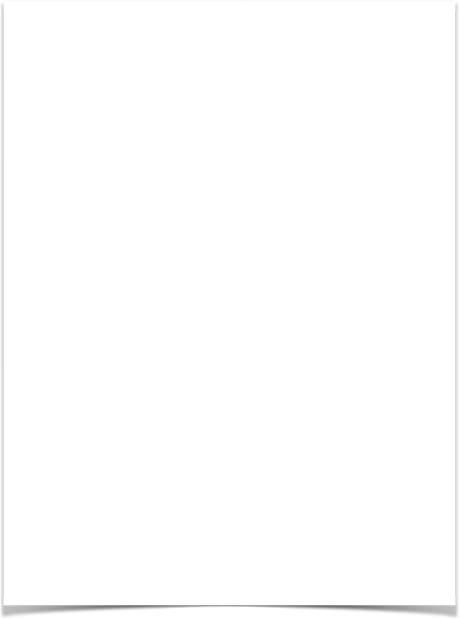 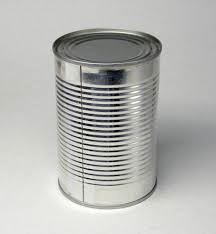 une boîte de conserve
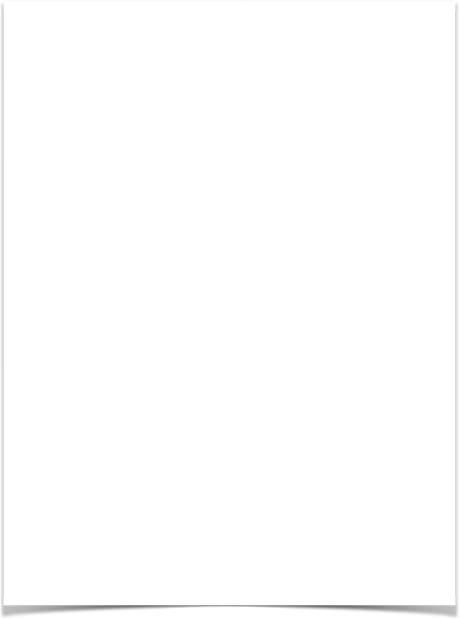 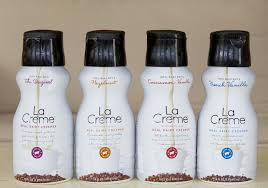 la crème
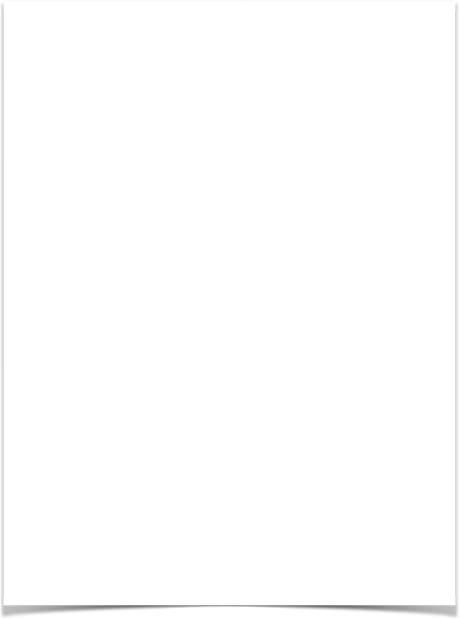 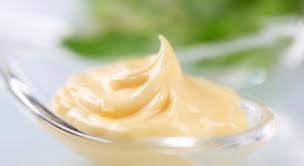 la mayonnaise
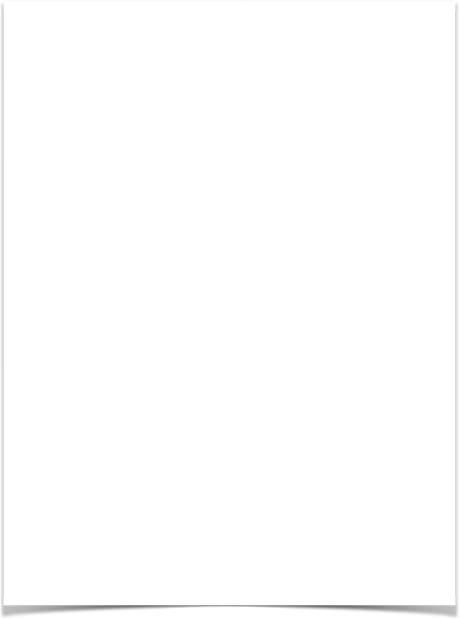 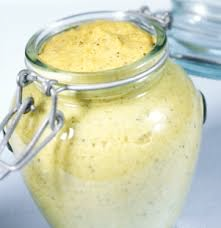 la moutarde
une tranche
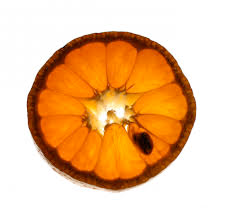 `
une entrée
un hors-d’oeuvre
un plat (principal)
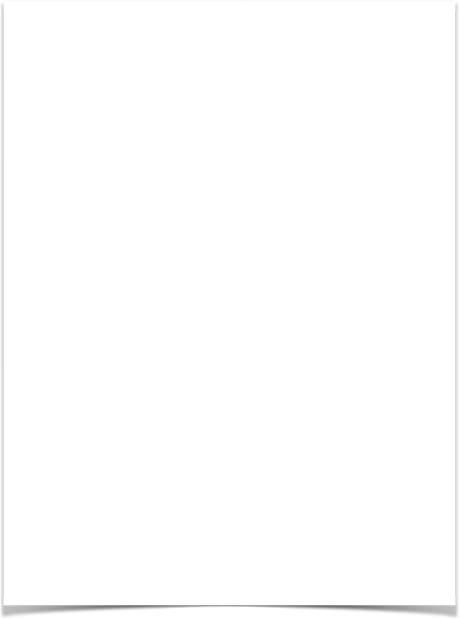 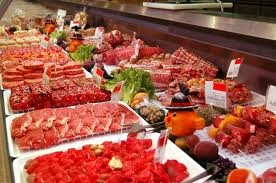 une boucherie
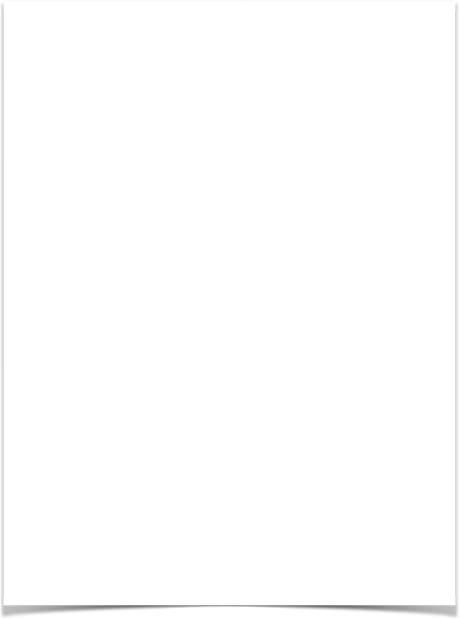 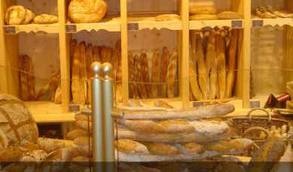 une boulangerie
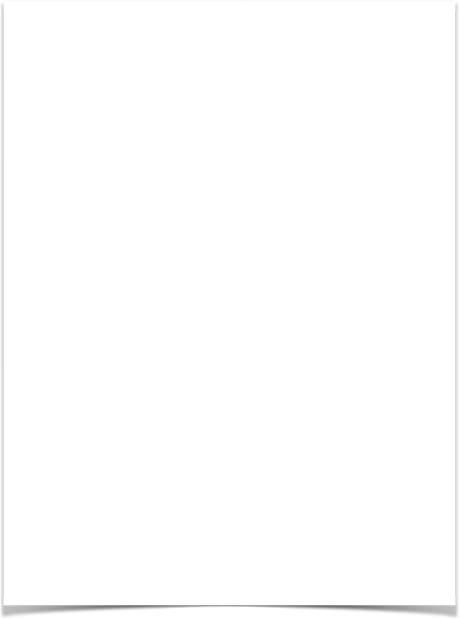 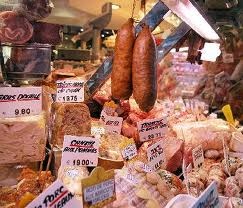 une charcuterie
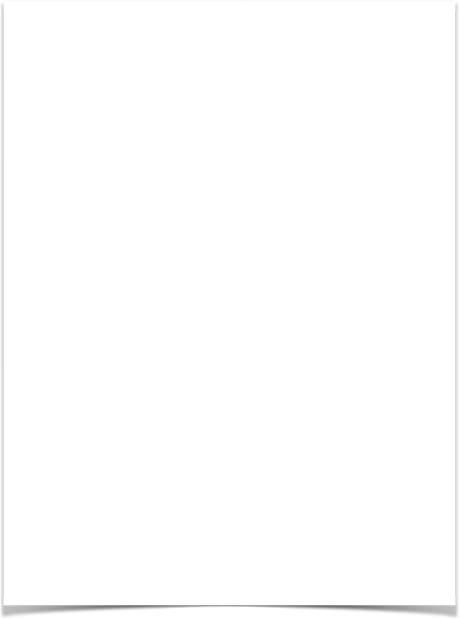 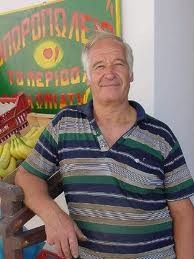 un(e) commerçant
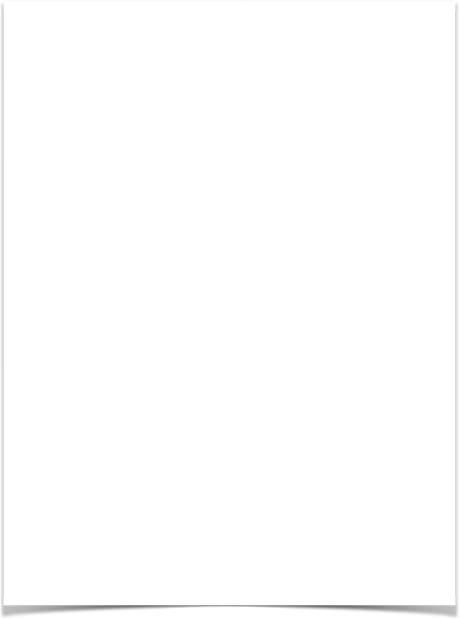 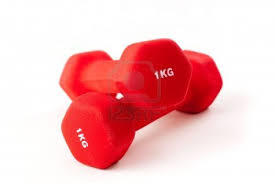 un kilo(gramme)
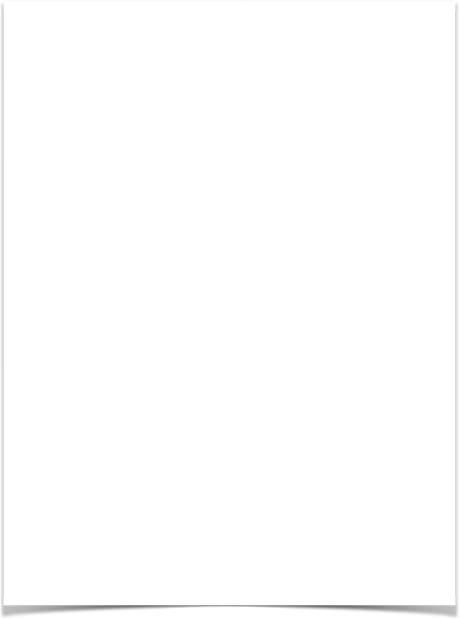 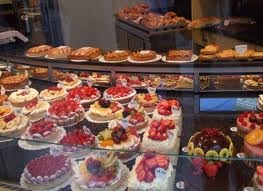 une pâtisserie
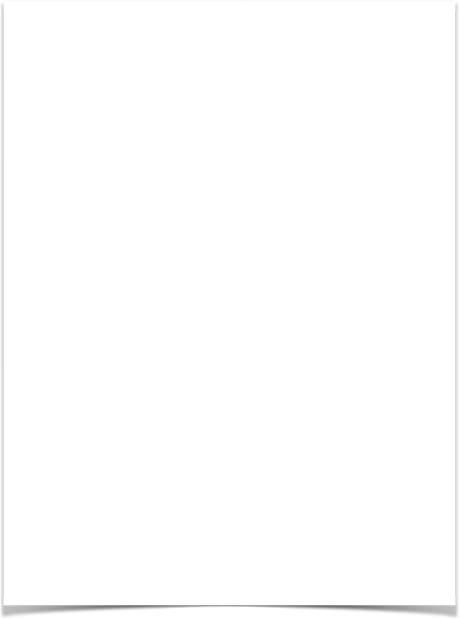 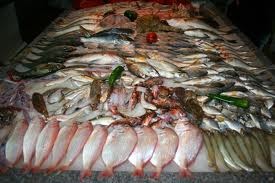 une poissonnerie